Shawshank Redemption
What do you believe motivates the human spirit to survive adversity?
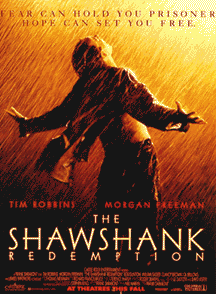 What is the film about?
THEME - the liberating, redemptive power of hope
a patiently-told, allegorical tale 
like a long-played, sometimes painstaking, persistent chess game 
SUBJECTS =
 friendship, 
patience, 
hope, 
survival,
 emancipation, 
redemption 
salvation.
Red – Morgan Freeman
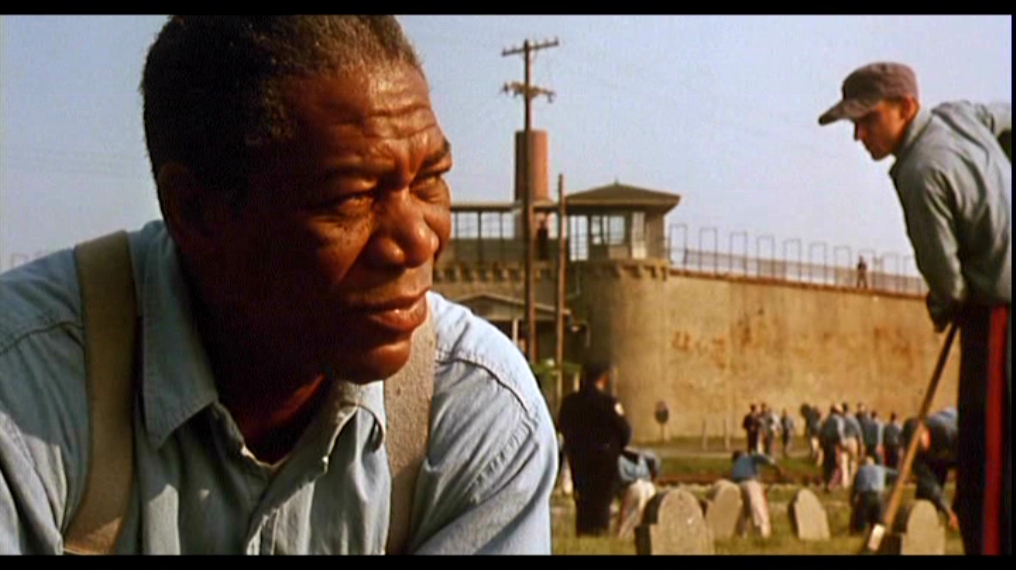 Andy Dufresne = Tim Robbins
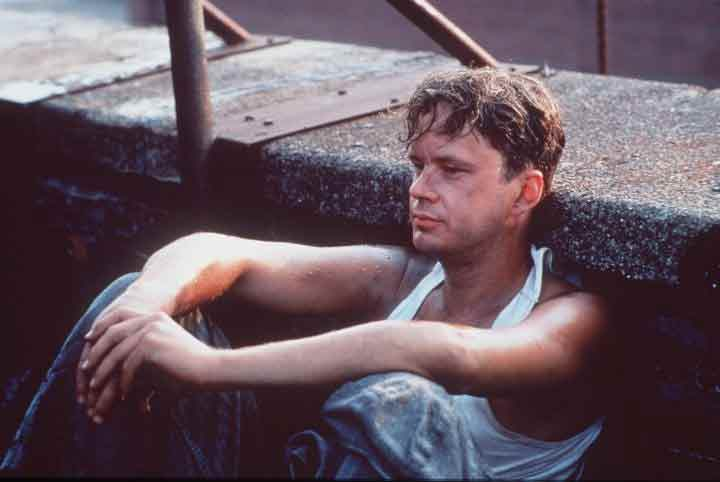 Shawshank Prison
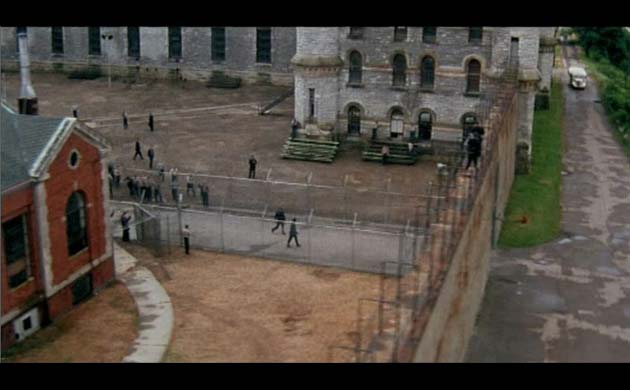 REDEMPTION
Redeem = “to free from whatever distresses or harms”
To recover
To convert
To make amends for
To fulfill (a pledge, a promise)
To obtain release from captivity
to deliver from sin and its consequences by means of a sacrifice offered of the sinner.
Institutionalized
1st = you hate the walls
2nd = you get used to the wall
3rd = you can’t live without the walls – you come to depend on them

“In here he is educated and respected; out there he is just an old con with arthritic hands.”
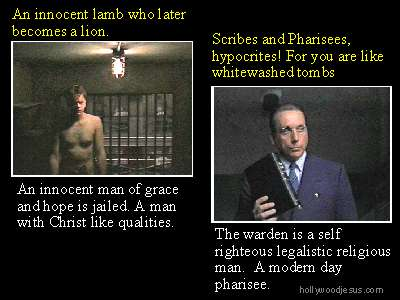 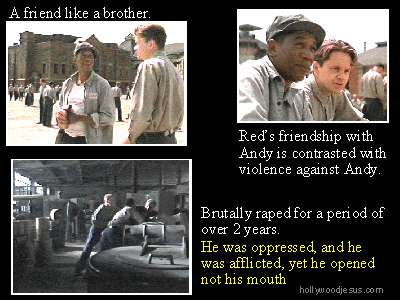 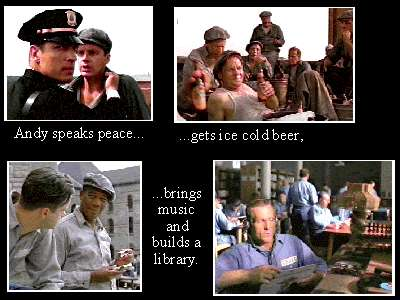 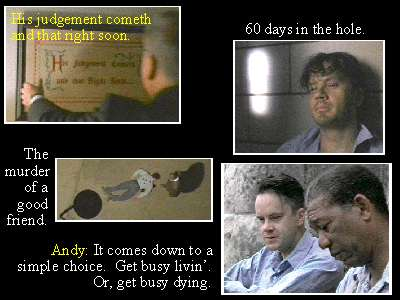 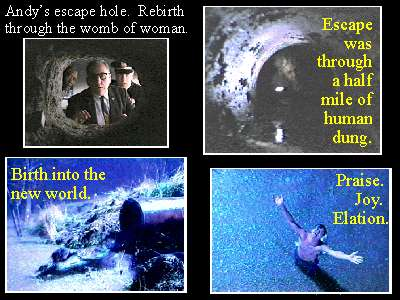 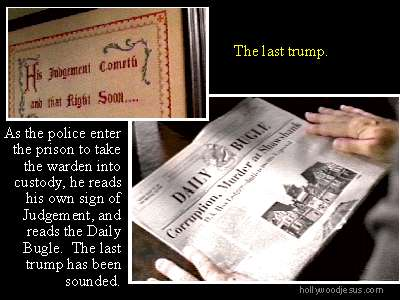 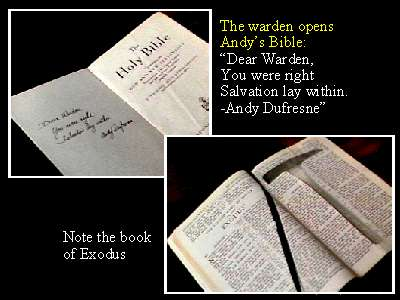 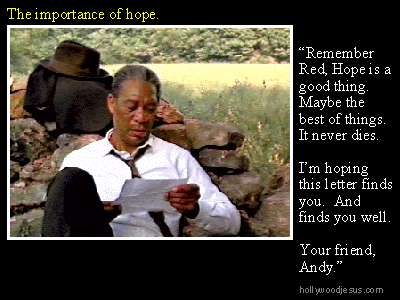